NACDD Policy UpdateSeptember 29, 2021
Erin Prangley, Director, Public PolicyNational Association of Councils on Developmental Disabilities
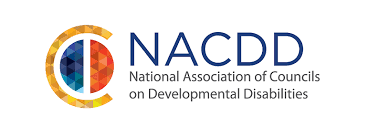 Legislative Update: Russian Roulette
[Speaker Notes: Infrastructure: 1.2T over 8 years. Expires 9/30 (not included in House CR)
Enviornmental clean up
$39 billion to modernize public transit, upgrade aging infrastructure & make stations accessible
$65 billion to ensure access to high-speed internet for all

Reconciliation:HCBS funding through Medicaid FMAP ($190B) 
 Grant program to incentivize phasing out 14(c) 
 Funding for a direct care workforce grant program 
 TA Center for direct care at ACL 
 $297M extra funding IDEA Part D]
Upcoming Events
State Policy Taskforce 
Tuesday, October 12, 2pm Eastern
Join Zoom Meeting
https://zoom.us/j/93736440649
Meeting ID: 937 3644 0649
Guest Expert: Serena Lowe to discuss HCBS implementation in the states
Contact Jeremy Norden-Paul jeremy.norden-paul@ddc.wa.gov
Public Policy Committee Monthly Meeting 
Thursday, October 7, 2pm Eastern

Join Zoom Meeting
https://us02web.zoom.us/j/82156490017

Meeting ID: 821 5649 0017